Polyarthrite Rhumatoïde
PLAN
Inroduction
Physiopathologie
Diagnostic: Au stade de début
Au stade de PR évoluée
Evolution et pronostic
Traitement: TRT symptomatique
TRT de fond  TRT locaux  TRT chirurgical
Conclusion
INTRODUCTION
La		polyarthrite rhumatoide (PR) est une maladie auto-immune , elle fait partie des connectivites 
C’est le rhumatisme inflammatoire   le plus fréquent et le plus sévère. La PR est  responsable	d’une degradation cartilagineuse , osseuse et d’un handicap	fonctionnel.
La prévalence générale de la PR oscille, selon les  pays,	entre 0,3 et 0,8 % de la population adulte.
La PR peut survenir à	tout âge mais on l’observe surtout  entre	40  et 60 ans; Elle est, à cet âge, quatre fois plus
fréquente chez la femme que chez l’homme. Cette
différence de sexe s’atténue progressivement avec l’âge  au-delà de 70 ans.
PHYSIOPATHOLOGIE
Plusieurs facteurs interviennent dans le déclenchement de  la maladie tels que les facteurs environnementaux,  hormonaux, génétiques, psychologiques et  immunologiques.

Facteurs environnementaux:	le tabac, maladie  parodontale	et	rôle de la silice (les particules de silice  déclencheraient une	réaction immunitaire) .

Facteurs hormonaux :  l’incidence élevée de la PR chez  la femme et la rémission au cours de la grossesse  suggèrent une implication	hormonale.

Facteurs génétiques: association de la PR avec le gène  HLA-DRB1	qui représente 30% du risque génétique à  développer une PR .
Facteurs psychiques: les facteurs déclenchants sont le  stress physique ou psychique, La maladie elle-même ou  une poussée peuvent être induite par un traumatisme  affectif (un deuil, un divorce) moins souvent par un  traumatisme physique. La PR peut apparaitre après un  accouchement
	Facteurs immunologiques:	plusieurs facteurs  immunologiques sont	impliqués : l’excès d’expression des  antigènes HLA de classe II sur les cellules,	une anomalie  de la clairance et de la solubilisation des complexes  immuns, un dérèglement du réseau idiotypique .
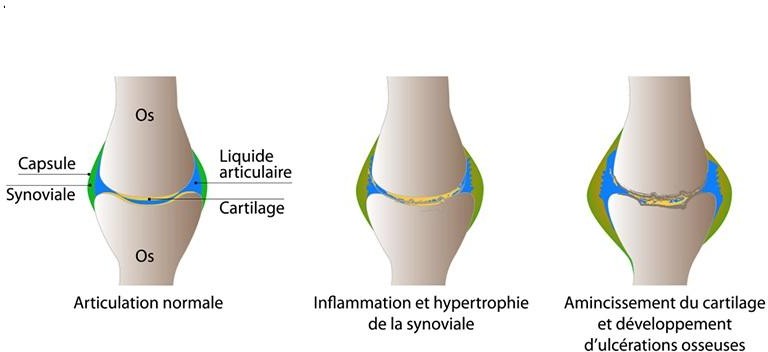 La PR entraine une inflammation articulaire avec prolifération cellulaire du  tissu synovial à l’origine des destructions des structures articulaires et périarticulaires.
DIAGNOSTIC
AU STADE DE DEBUT
A ce stade, le diagnostic est difficile à poser .	Mais, c’est  à ce stade qu’un traitement	de fond , doit être instauré.
Il existe différents	modes de début de la PR .

les différents modes de début
La PR débute souvent	par une	oligo ou polyarthrite  distale, elle touche	les poignets, les	articulations  métacarpophalangiennes (MCP), les interphalangiennes  proximales (IPP). parfois les avant-pieds.
	La	PR	peut	débuter aussi	par une	polyarthrite aigue  et fébrile avec		altération de l’état général, évoquant  souvent un état infectieux.
D’autres modes	de début	sont	rares, tels que l’atteinte  rhizomélique, les formes monoarticulaires, les  polyarthralgies inflammatoires avec enraidissement.
Clinique
Signes articulaires:
Douleur et enraidissement matinal des poignets et des  doigts constituent les signes fonctionnels	d’appel.
Arthrites des poignets, les métacarpophalangiennes (MCP)  et les inter phalangiennes proximales surtout des 2ème et  3ème doigts de façon bilatérale et grossièrement  symétrique.
Une douleur à la pression et à la mobilisation des doigts.
Atteinte des avant-pieds: arthrites des  métatarsophalangiennes(MTP)
Squeeze test	positif aux MCP et MTP.
b)Examen général:
L’état général est conservé, on peut noter une fébricule et
une asthénie.
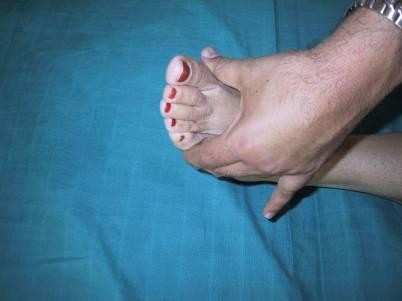 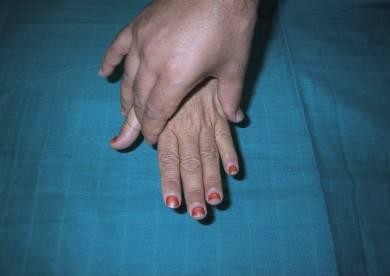 Squeeze test aux MCP
Squeeze test aux MTP
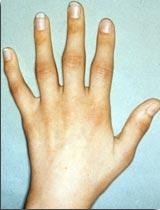 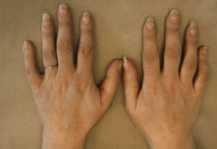 Arthrites des	articulations interphalangiennes proximales
3) Radiographies
Epaississement des parties molles.
Une déminéralisation en bandes des	articulations	MCP.
Les interlignes articulaires sont respectés.
De façon plus rare l’érosion de la tête	du 5ème métatarsien,  cette dernière est	très évocatrice de PR .

4) Echographie et imagerie par résonance magnétique
Ces deux techniques permettent de détecter de façon
précoce une synovite articulaire et des érosions osseuses.
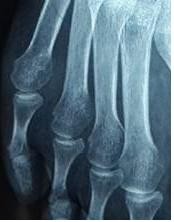 Atteinte de la tête du 5ème métatarse
5) Biologie:
Syndrome inflammatoire:
Accélération de la vitesse de sédimentation (VS) , discrète  anémie, et positivité de la C réactive protéine.
Les facteurs rhumatoïdes:
au début		de		la PR, le facteur rhumatoïde (FR)	est  souvent négatif, mais il peut être présent dans 50 à 60%  des cas.	Le FR est un anticorps anti-gammaglobuline  appartenant	souvent à la classe des immunoglobulines  (IgM). Il peut être aussi de type IgA, IgG, IgD ou IgE.

Présence d’anticorps anti protéines citrullinées: Anti  CCP	ou ACPA
Ces anticorps	sont des marqueurs précoces de la  maladie, ils sont présents dans 50 à	60% des cas..
6) Liquide synovial
Le liquide synovial est de type inflammatoire (>2000/mm3
), riche en cellules et constitué surtout de polynucléaires
neutrophiles (PN). Parfois	la formule est à prédominance  lymphocytaire .
7) Histologie synoviale
La biopsie synoviale	est exceptionnellement demandée,  elle	n’est	réalisée que dans les formes monoarticulaires.
La synovite est caractérisée par une hypertrophie des  villosités synoviales et une multiplication des franges. Il  existe une hyperplasie des cellules	synoviales qui se  répartissent	en plusieurs couches successives.
8) Diagnostic différentiel
Devant une forme monoarticulaire, éliminer une origine  Infectieuse;
Devant les formes oligo ou polyarticulaire, on doit éliminer  une origine infectieuse( virale ou bactérienne)
Les spondyloarthrites, les connectivites, la pseudo
polyarthrites rhizomélique, les rhumatismes métaboliques
Critères	de classification de	la PR ACR/EULAR 2010
Score ≥6
permet de classer le patient comme PR
POLYATHRITE	RHUMATOIDE  A LA PHASE D’ETAT
1)	Clinique:
Dans ce stade il existe des arthrites au niveau des différentes  articulations souvent associées à des déformations
1)	Atteinte des	mains:
C’est l’atteinte la plus fréquente,. Les	déformations	les plus  caractéristiques sont : la déviation ulnaire des doigts «en coup  de vent », les déformation des doigts	en « col de cygne »,	en
« boutonnière » ,	«en maillet ou en marteau », l’aspect « de  pouce en Z » et l’aspect en	« pouce	adductus » .

b)	Atteinte des poignets
Atteinte précoce de l’articulation radio-ulnaire inférieure,
elle
entraine une luxation de la styloïde	ulnaire	donnant
l’aspect	« en touche de piano »	et d’arthrite radiocarpienne.
L’atteinte radiocarpienne peut aboutir à une luxation antérieure
du carpe avec un poignet déformé	« en dos de	chameau » ou
« en bosses de chameau
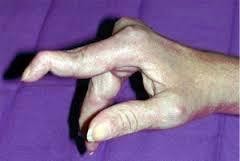 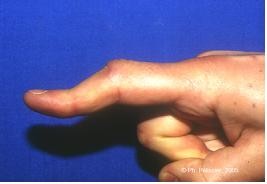 Déformation	en col de cygne
Déformation en boutonnière
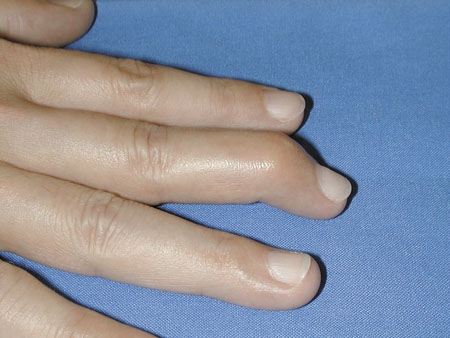 Déformation	en maillet
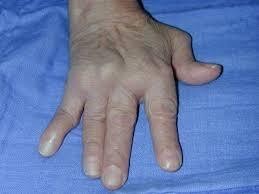 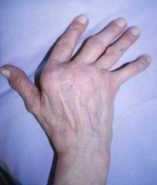 Arthrite du 4 et 5ème MCP, pouce
en Z, aspect en col de Cygne
Aspect en coup de vent cubital
c) Atteinte des épaules
Les épaules sont le siège d’une synovite scapulo-  humérale, d’une bursite sous deltoïdienne et des lésions  de la coiffe des rotateurs.

d) Atteinte des coudes
L’atteinte des coudes se compliquent	de flessum en  valgus avec gêne de la pronosupination.

e) Atteinte des hanches
La coxite rhumatoïde entraine une attitude en adduction  et en flexion aggravant	le	pronostic fonctionnel.
f) Atteinte des genoux
L’atteinte des genoux se traduit par un épanchement avec  un risque de dislocation capsulo-ligamentaire et de  désaxation (valgus, flessum). Un kyste poplité (kyste de  Baker) est	souvent associé.

g) Atteinte des pieds et des chevilles
L’arthrite		des articulations MTP entraine	un avant-pied  plat puis	rond avec luxation des métatarses.
La luxation de la première phalange des orteils	peut  entrainer une déformation en griffe	ou en marteau, le tout  associant	un hallux valgus aboutissant	à un	avant-pied  plat triangulaire.
Les atteintes du médio-pied et de l’arrière-pied sont  secondaires à	des arthrites talo-naviculaire et sous-
talienne. L’atteinte tibiotarsienne est rare mais douloureuse
et instable.
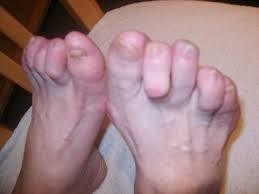 Orteils en griffe
h) Autres atteintes
Les articulations temporo-mandibulaires sterno-  claviculaires, manubrio-sternales ou crico –  aryténoїdiennes	sont rares.
Les ténosynovites sont constantes à la phase d’état de  la PR, elles siègent essentiellement à la main et aux  pieds.

i) Atteinte du rachis cervical
Douleur inflammatoire, se compliquant d’une luxation  atloїdo axoїdienne risquant de comprimer le tronc  cérébral ou la moelle.
La PR épargne le rachis dorsal et lombaire.
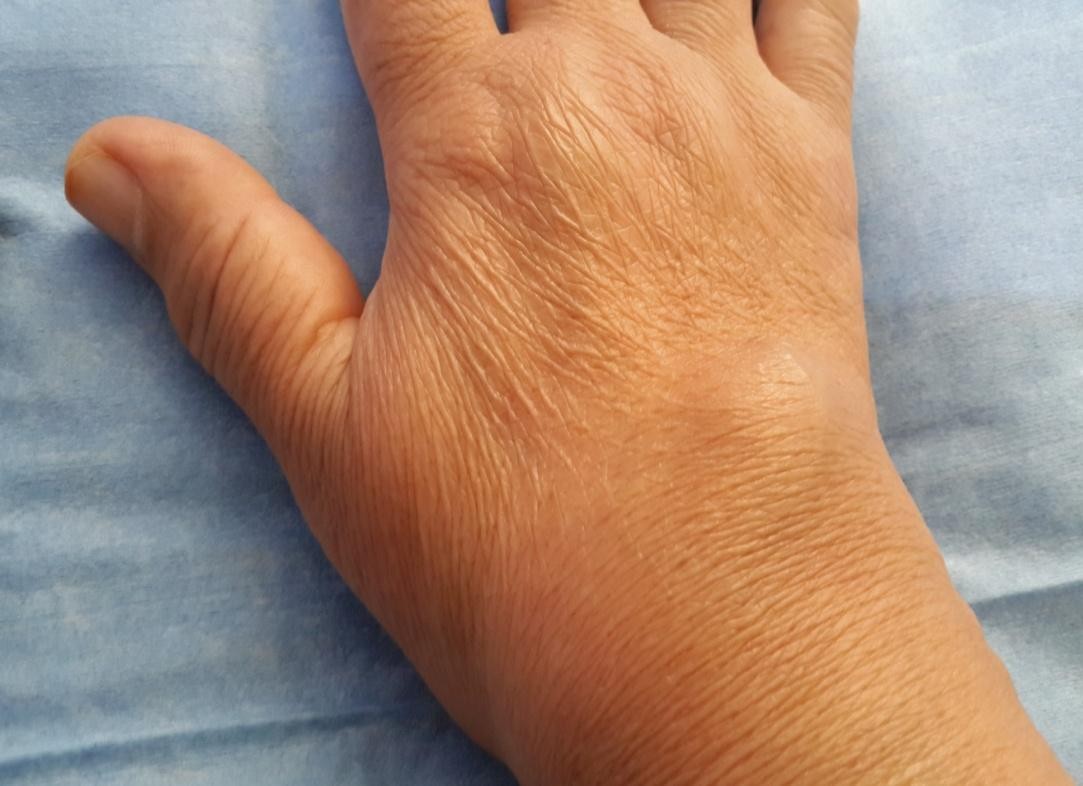 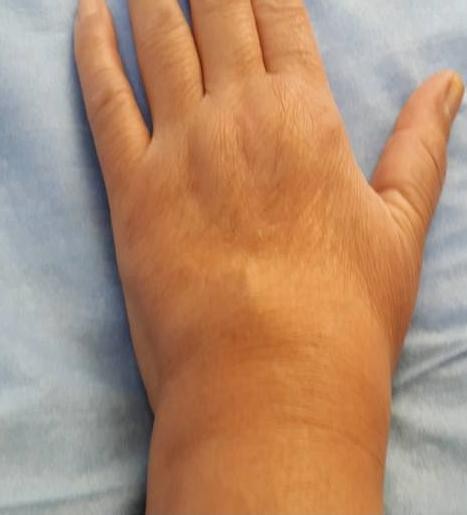 Ténosynovites des extenseurs des doigts
Imagerie
Radiographies:
Déminéralisation épiphysaire
Un pincement des interlignes articulaires des articulations  atteintes
Des érosions osseuses juxtacartilagineuses
b)	Echographie articulaire
Elle est utile pour l’évaluation et le suivi de la PR
3) Biologie:
Syndrome inflammatoire: Accélération de VS, pésence de  la C réactive protéine, hyper alpha 2 globulines et  hypergammaglobulines
Facteur rhumatoide et Anti CCP: sont positifs, l’association  de ces 2 anticorps est	pathognomonique de la PR.
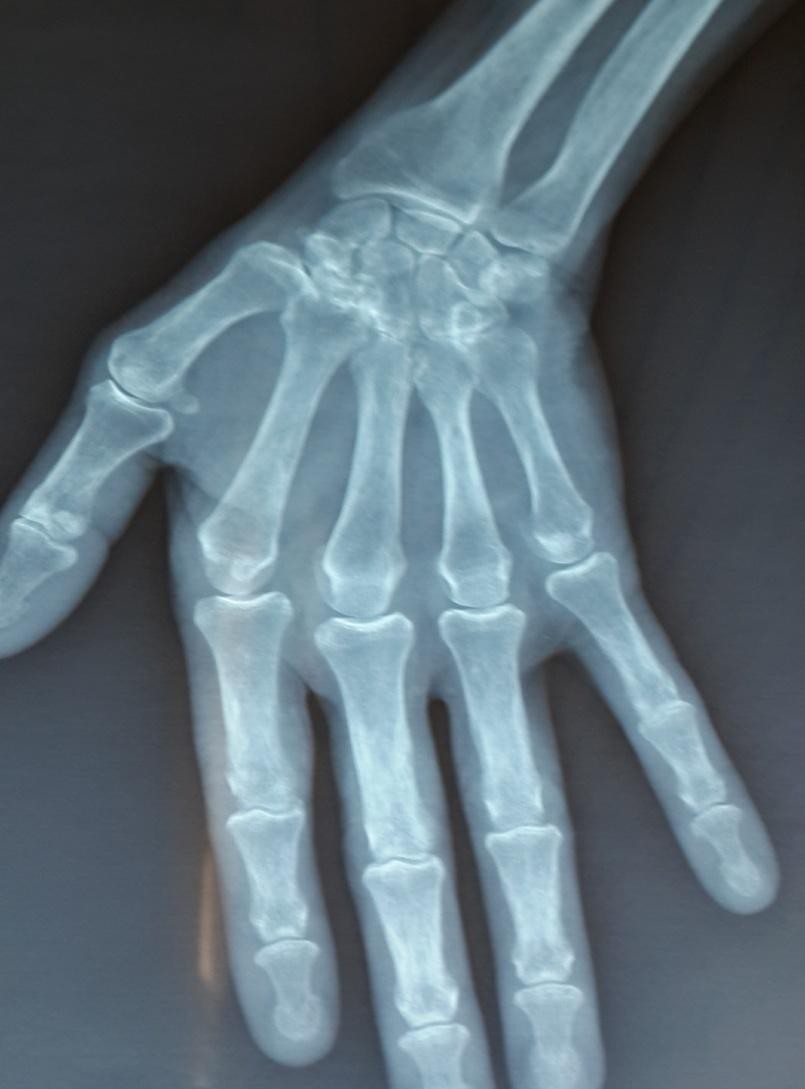 Pincement radiocarpien et intercarpien
4) Manifestations extra articulaires (MEA)
Elles surviennent dans les PR anciennes, les différentes  MEA sont:
Syndrome	de Gougerot Sjogren:	se manifeste  principalement	par une sécheresse buccale (xérostomie)  et une sécheresse oculaire (xérophtalmie )
Nodules rhumatoïdes : la topographie des	nodules  rhumatoïdes	est variable, ils siègent surtout à la face  d’extension des articulations et	peuvent siéger au niveau  de certains organes tel que le poumon.
Atteintes cardiovasculaires:	elles intéressent	les 3  tuniques du	cœur notamment le péricarde.
Manifestations pleuro-pulmonaires: elles peuvent être  inaugurales. Il peut s’agir d’une pleurésie, de nodules  rhumatoïdes pulmonaires,	des bronchectasies et les  pneumopathies infiltrantes diffuses .
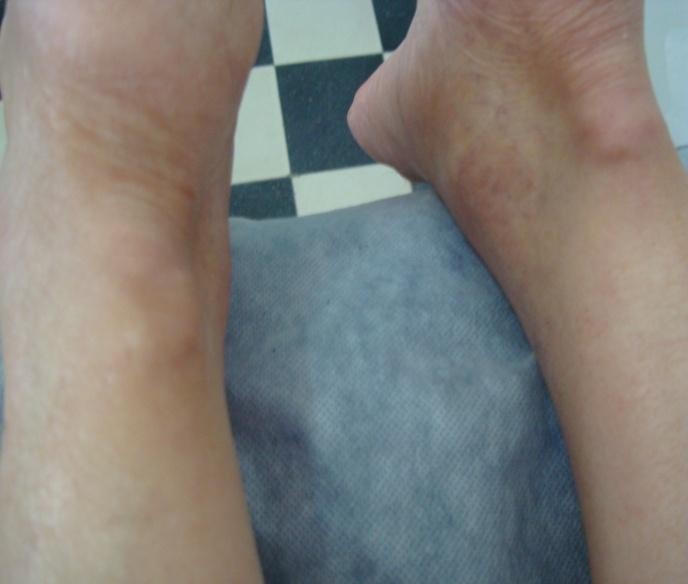 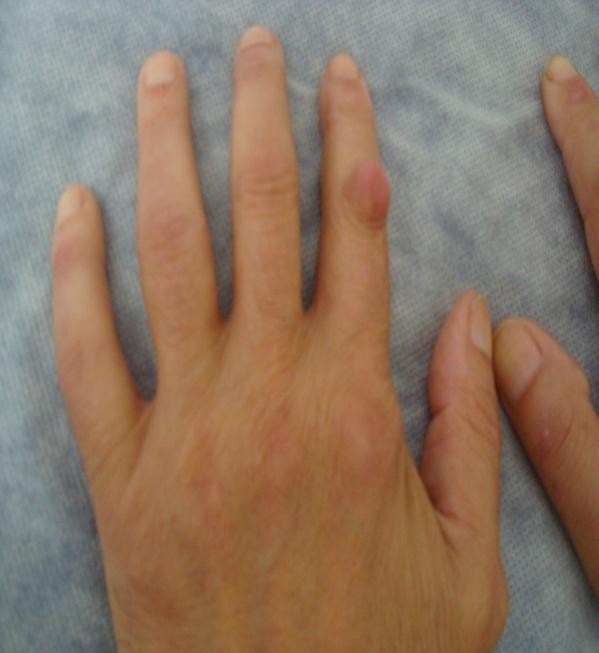 Nodules rhumatoïdes
La vascularite rhumatoïde :	elles comportent  principalement	des micros infarctus digitaux péri-  unguéaux, des ulcères profonds, et un livedo  réticulaire. Des neuropathies périphériques,	traduisant  souvent une vascularite sévère .

Atteintes neuromusculaires: une irritation ou une  compression d’un nerf est possible.
Une atteinte du rachis cervical peut se compliquer d’une  compression médullaire.

Manifestations hématologiques
L’anémie est fréquente,	elle est d’origine inflammatoire..
Des adénopathies peuvent se voir
Le syndrome de Felty	est rare. Il se manifeste par	une  splénomégalie	et une leuconeutropénie.
Atteintes oculaire et oto-rhino-laryngologique:
Atteinte oculaire: la sclérite , épisclérite	et le syndrome de
Gougerot Sjögren.
Les atteintes des cartilages laryngés sont rares.

Manifestations dermatologiques: en dehors des lésions de  vascularites,	on peut avoir	l’érythème vermillon des  paumes des mains, le syndrome des ongles jaunes, et le  phénomène de Raynaud	.

Atteinte rénale:	elle est souvent d’origine iatrogène, mais  peut	être secondaire à une amylose AA.
EVOLUTION ET PRONOSTIC
En l’absence de traitement, l’inflammation touche toutes les  articulations entrainant une impotence douloureuse.
L’usage précoce des traitements de fond notamment les  biothérapies permettent d’obtenir des rémissions surtout  dans	les PR débutantes avant le stade de destruction  articulaire.
L’atteinte de la hanche est source d’impotence
fonctionnelle.

	Les différents scores composites évaluant l’activité de la  PR sont
DAS 28: ! Disease Activity Score of 28 joints:
SDAI: Simplified Disease Activity
CDAI: Clinical Disease Activity	Index
DAS 28: comporte 4 variables :
1- Nombre	d’articulations douloureuses (sur les 28 articulations)  2- Nombre d’articulations gonflées (sur les 28 articulations)
L’appréciation	de l’état	général	du patient	évaluée	par une  échelle visuelle analogique de 0 à 100mm.
Vitesse de sédimentation à la 1ère heure

SDAI: C’est la somme	des	cinq paramètres suivants :  1-Le nombre d’articulations douloureuses de 0 à 28.
2-Le nombre d’articulations	gonflées	de	0 à 28.  3- Evaluation globale patient de 0 à 10cm
Evaluation globale médecin	de 0 à 10cm
La valeur de la CRP en mg/dl

CDAI: C’est	la somme des quatre	premiers paramètres du
SDAI.
Seuils d’activité de la PR en fonction des différents scores composites
TRAITEMENT
1)Traitement symptomatique:
a)	Les anti- inflammatoires non stéroïdiens (AINS):
Ont un effet	anti-inflammatoire et antalgique
b )Les anti-inflammatoires stéroïdiens=Les corticoïdes:
Sont très efficaces sur les manifestations inflammatoires
articulaires
Dose: 0,15mg/kg/j de prednisone ou assauts de 100mg à  1g de solumédrol* en IV sur 3h 1à 3 jours
Principaux	effets	indésirables: Diabète, ostéoporose,  infections.
2)Traitements de fond
a)	Méthotrexate:	MTX:	C’est le traitement de référence
Dose:0,3mg/kg/semaine.
C’est un antimétabolite qui bloque	la synthèse	des  purines
Débuter à 15mg/semaine per os ou sous cutané ou en  IM
Bilan préthérapeutique: FNS, transaminases,	bilan  rénal, taux d’albumine,	une sérologie d'hépatite B et C),  une radiographie	pulmonaire. et une contraception.
Associer l’acide folique:10 à15mg/semaine 48h après le  MTX
Surveillance: :FNS ,transaminases
b) Leflunomide (Arava®)
Est un antimétabolite	qui bloque la synthèse des bases  pyrimidiques .
Comprimés à 20mg et 10mg
La dose initiale de 20 mg/jour per os.
Les principaux	effets secondaires	sont la cytolyse  hépatique,	l'HTA, parfois une alopécie et un  amaigrissement
La surveillance : FNS, les transaminases , la tension  artérielle.
Une contraception efficace.
c) Sulfasalazyne: Salazopyrine* :
La sulfasalazine: Salazopyrine® est constituée	d’acide 5-  aminosalicylique et d’un sulfamide
Comprimés à 500mg
La dose: 2g/j per os à atteindre progressivement  Surveillance: FNS, transaminases

d) Anti paludéens de synthèse (APS)
Sulfate d’hydroxychloroquine :Plaquenil*, comp: 200mg
Dose :	6mg/kg/j soit	400mg/j
Sulfate de chloroquine:	Nivaquine, comp: 100mg
Dose: 4mg/kg/j soit 2à 3comp/j
	Du fait de leur efficacité insuffisante, les APS ne sont plus  recommandés en monothérapie, mais peuvent
être employés en association à d’autres traitements de
fond.
Surveillance: examen ophtalmologique, électrorétinogramme

e)Biothérapies:
Sont limitées aux formes sévères, réfractaires aux autres  traitements de fond de la polyarthrite rhumatoïde, ou aux
formes graves d’emblée.
Bilan biologique	préthérapeutique: radiographie pulmonaire,  sérologies de l’hépatite B et C, HIV, FNS, bilan rénal,  hépatique,	éléctrophorèse des protéines sériques, IDR à la  tuberculine, test quantiferon (rechercher une tuberculose  quiescente), soins dentaires, ECBU.
une contraception efficace
Vaccination antigrippale et anti pneumococcique
Surveillance rigoureuse
Utilisées seules ou avec le MTX
Les anti TNF alpha: inhibiteurs du tumor necrosis factor  alpha
1- Adalimumab: Humira*: injectable:40mg/15j/S/C
Infliximab: Remicade*	flacon à 100mg  Dose:3mg/kg/cure S1	S2 S6	tous les S8 en perfusion

Etanercept: Enbrel*:25mg, 50mg
Dose:	25mg, 2xsemaine ou 50mg/semaine/S/c

Autres	traitements biologiques  1- Anti IL6:Tocilizumab: Actémra*  Flacons de 400mg, 200mg et 80mg  Dose: 8mg/kg/mois en perfusions  Surveillance	du bilan lipidique

2-Anti CD20/Rituximab: Mabthéra:
Flacons de 500mg
Demander le dosage pondéral des immunoglobulines
Ne pas demander le Quantiferon
Dose:	J1=1gramme	J15=1gramme en	perfusion
3- Anakinra :Kineret®
Est un antagoniste du récepteur de l’IL-1 (IL-1 Ra).
Dose: 100 mg/j	en sous cutané

3)Traitements locaux:
Infiltrations cortisoniques ou synoviorthèse isotopiques  utilisés pour les articulations résistantes au traitement  général.

4) Rééducation fonctionnelle
Elle permet de prévenir les déformations, d’entretenir la  trophicité musculaire et la mobilité articulaire. .
Les attelles de repos jouent	un rôle pour l’antalgie et la  prévention des	attitudes vicieuses.
	la confection d’orthèses plantaires et chaussage  spécialisé.
La rééducation doit être douce, indolore. L’ergothérapie
peut être utilisée

5)Traitement chirurgical:
Des	synovectomies	métacarpophalangiennes	ou  interphalangiennes proximales pour éviter les déformations  en col de cygne ou en boutonnière.
Arthroplasties de hanche et	de genou.
La chirurgie du rachis cervical, en cas de	luxations  instables C1 C2 qu’il faut stabiliser par arthrodèse.
CONCLUSION
La polyarthrite rhumatoїde est une maladie rhumatismale  fréquente, il est primordial de poser	rapidement	le  diagnostic	afin de commencer rapidement le traitement le  Fond	afin d’ éviter les déformations et les destructions  articulaires qui	peuvent entrainer un handicap fonctionnel  majeur des patients atteints de PR.